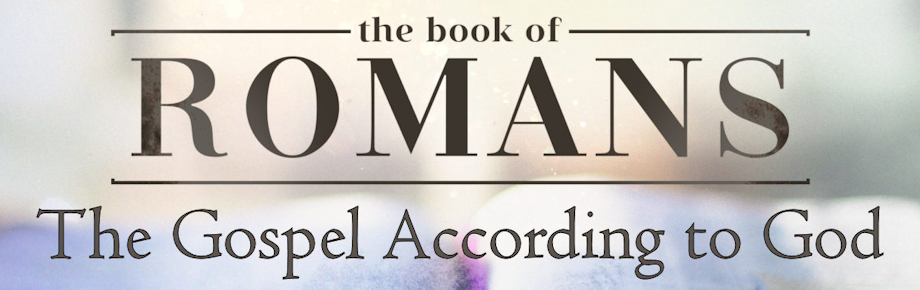 The Believer’s Struggle With Sin
Romans 7:14-25 (Part 4)
Sunday, March 9, 2025
Romans 7:14-20
14 For we know that the Law is spiritual, but I am of flesh, sold into bondage to sin. 15 For what I am doing, I do not understand; for I am not practicing what I would like to do, but I am doing the very thing I hate. 16 But if I do the very thing I do not want to do, I agree with the Law, confessing that the Law is good. 17 So now, no longer am I the one doing it, but sin which dwells in me. 18 For I know that nothing good dwells in me, that is, in my flesh; for the willing is present in me, but the doing of the good is not. 19 For the good that I want, I do not do, but I practice the very evil that I do not want. 20 But if I am doing the very thing I do not want, I am no longer the one doing it, but sin which dwells in me.
Romans 7:21-25
21 I find then the principle that evil is present in me, the one who wants to do good. 22 For I joyfully concur with the law of God in the inner man, 23 but I see a different law in the members of my body, waging war against the law of my mind and making me a prisoner of the law of sin which is in my members. 24 Wretched man that I am! Who will set me free from the body of this death? 25 Thanks be to God through Jesus Christ our Lord! So then, on the one hand I myself with my mind am serving the law of God, but on the other, with my flesh the law of sin.
Thought
A Christian is not a person who never experiences bad desires; rather a Christian is a person who is at war with those desires by the power of the Holy Spirit.
Romans 7:14-25 Outline
The facts declared (7:14)
The failures disclosed (7:15-20)
The findings discovered (7:21-23)
The faith demonstrated (7:24-25)
The Believer’s Struggle with Sin
The faith demonstrated (7:24-25; 8:1)

Paul’s condition (7:24a)
Philippians 3:3-6
3 for we are the true circumcision, who worship in the Spirit of God and glory in Christ Jesus and put no confidence in the flesh, 4 although I myself might have confidence even in the flesh. If anyone else has a mind to put confidence in the flesh, I far more: 5 circumcised the eighth day, of the nation of Israel, of the tribe of Benjamin, a Hebrew of Hebrews; as to the Law, a Pharisee; 6 as to zeal, a persecutor of the church; as to the righteousness which is in the Law, found blameless.
Matthew 5:20
For I say to you that unless your righteousness surpasses that of the scribes and Pharisees, you will not enter the kingdom of heaven.
Philippians 3:7-9
7 But whatever things were gain to me, those things I have counted as loss for the sake of Christ. 8 More than that, I count all things to be loss in view of the surpassing value of knowing Christ Jesus my Lord, for whom I have suffered the loss of all things, and count them but rubbish so that I may gain Christ, 9 and may be found in Him, not having a righteousness of my own derived from the Law, but that which is through faith in Christ, the righteousness which comes from God on the basis of faith…
Romans 7:18
For I know that nothing good dwells in me, that is, in my flesh; for the willing is present in me, but the doing of the good is not.
Romans 7:24
Wretched man that I am! Who will set me free from the body of this death?
The Believer’s Struggle with Sin
The faith demonstrated (7:24-25; 8:1)

Paul’s condition (7:24a)
Paul’s cry (7:24b)
Who will set me free from the body of this death?
The Believer’s Struggle with Sin
The faith demonstrated (7:24-25; 8:1)

Paul’s condition (7:24a)
Paul’s cry (7:24b)
Paul’s confidence (7:25a)
Paul’s conflict (7:25b)
Paul’s comfort (8:1)
Therefore there is now no condemnation for those who are in Christ Jesus.
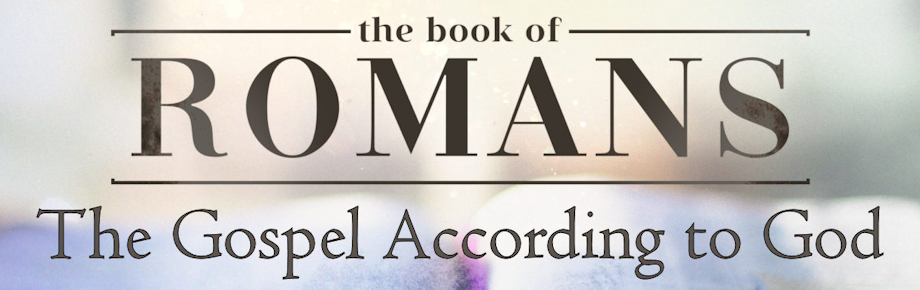 The Believer’s Struggle With Sin
Romans 7:14-25 (Part 4)
Sunday, March 9, 2025